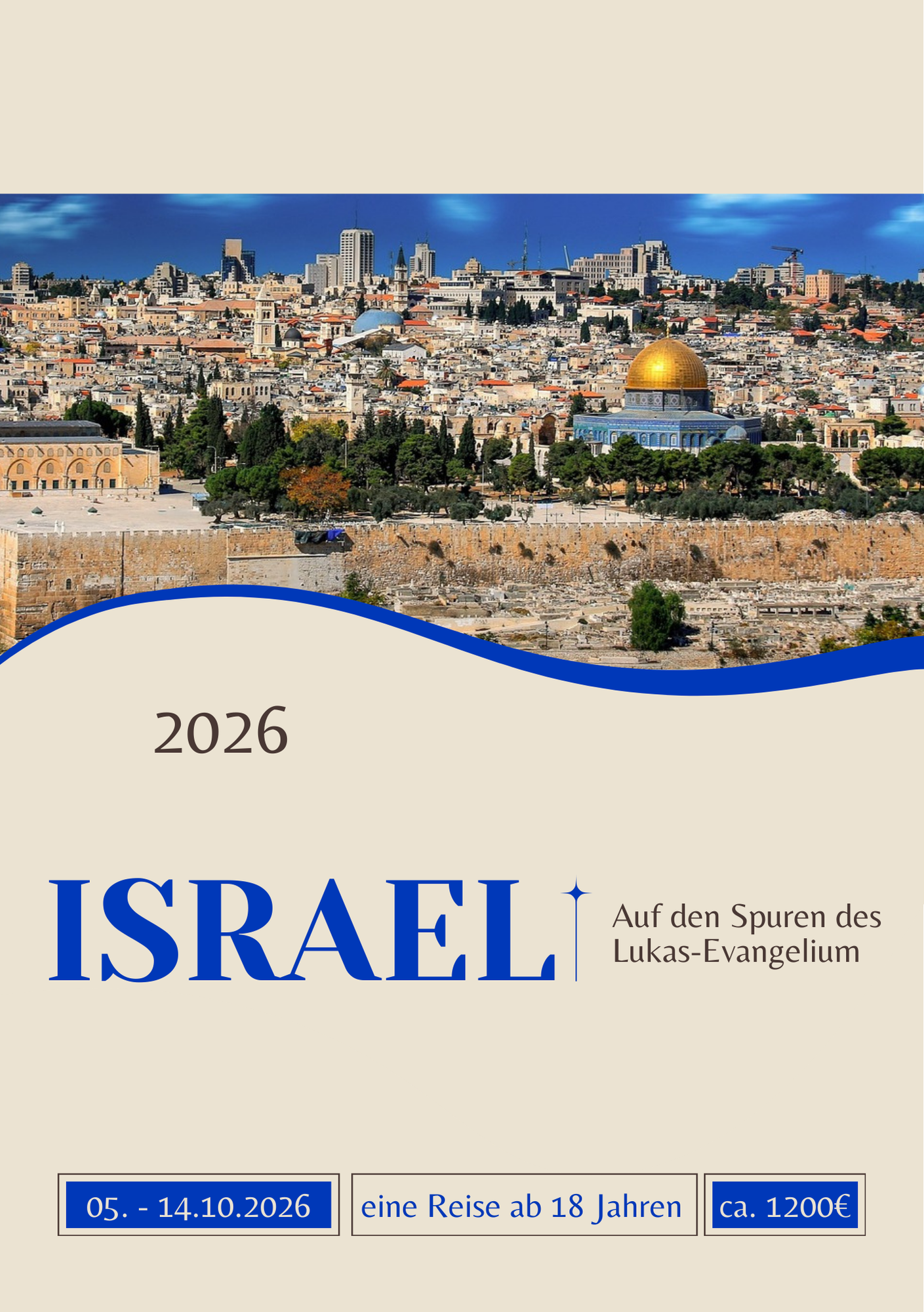 Infoabend zur Fahrt nach Israel und Palästina
Kurze Vorstellung Team – Wer fährt mit?
Wieso geht‘s nach Israel und Palästina? – Am Anfang stand eine Einladung
Programm vor Ort – Was erwartet uns?
Sicherheit – Können wir da wirklich in?
Finanzen – Was kostet das und was ist alles drin?
Fragen – Ihr habt Fragen? Jetzt ist die Zeit!
Was haben wir vor?
Matthias Rux – KFJ Wetzlar/ Projektleitung

Henrike Schneider – KFJ Taunus/ Projektteam

Johanna Kickenberg – Bischöfl. Ord./ Projektteam

Frank Hoffmann – JONA Frankfurt/ Projektteam
Unser Team
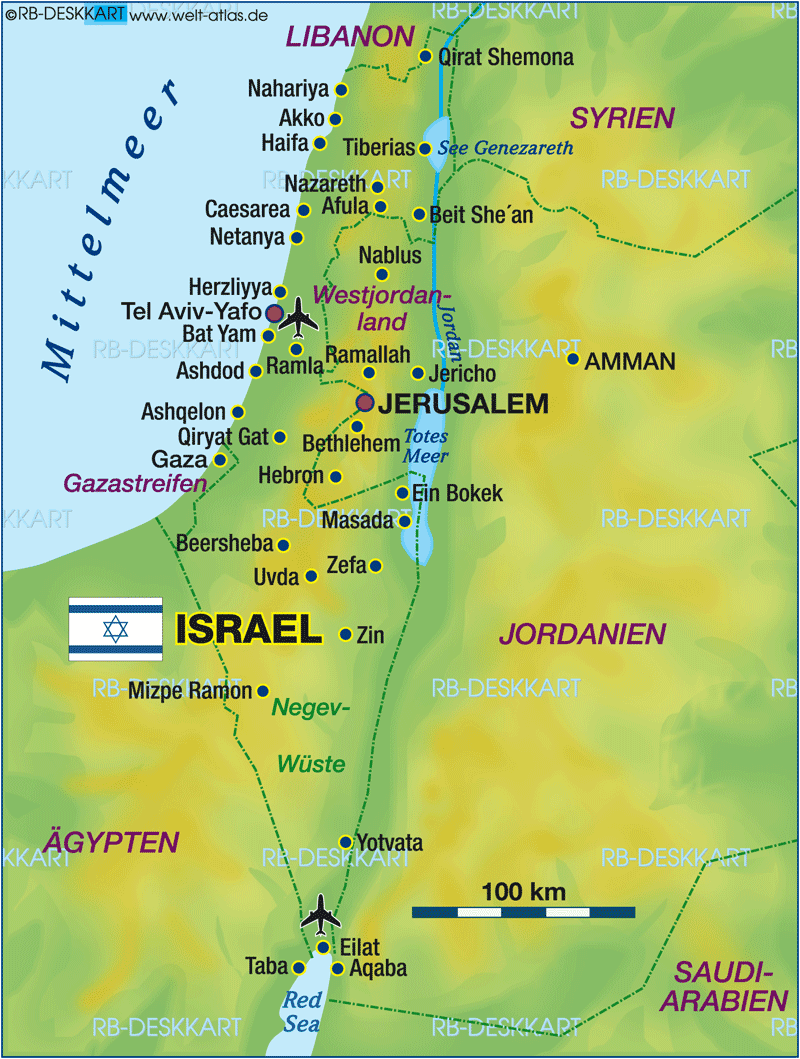 Tabgha
Wieso geht‘s nach Israel und Palästina und wohin?
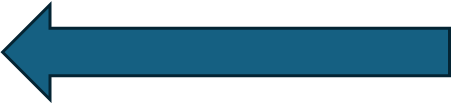 Jerusalem
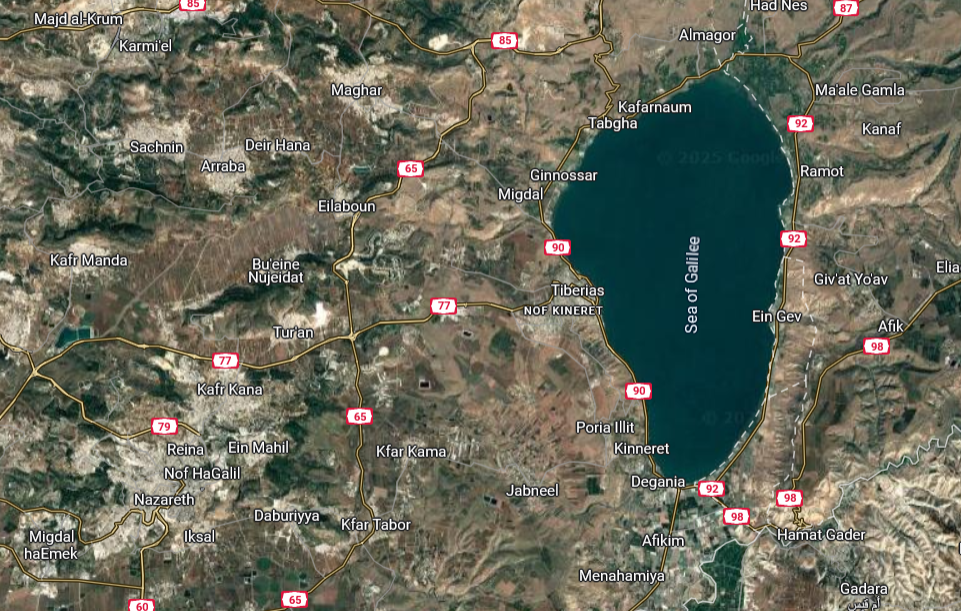 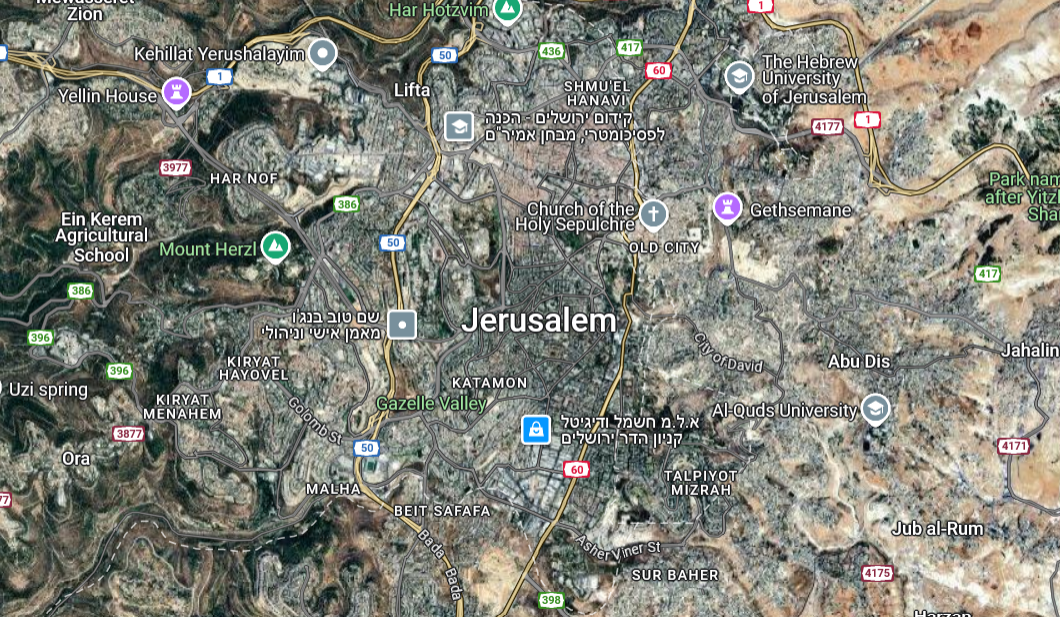 1. Tag  Hinflug, Fahrt nach Tabgha
2. Tag  Tag in Tabgha, See Genezareth (Berg der Seligpreisungen, Brotvermehrungskirche, etc.)
3. Tag  Nazareth (Verkündigungsbasilika, etc.)
4. Tag  Kaphernaum (Haus des Petrus, etc.)
5. Tag  Tiberias und weitere Orte am See Genezareth
6. Tag  Gottesdienst in Tabgha und Fahrt nach Jerusalem
7. Tag  Ölberg, Garten Gethsemane, Altstadt 
8. Tag  Via Dolorosa, Grabeskirche, Erlöserkirche
9. Tag  Bethlehem
10. Tag  Rückflug
Programm vor Ort – Stand März 2025
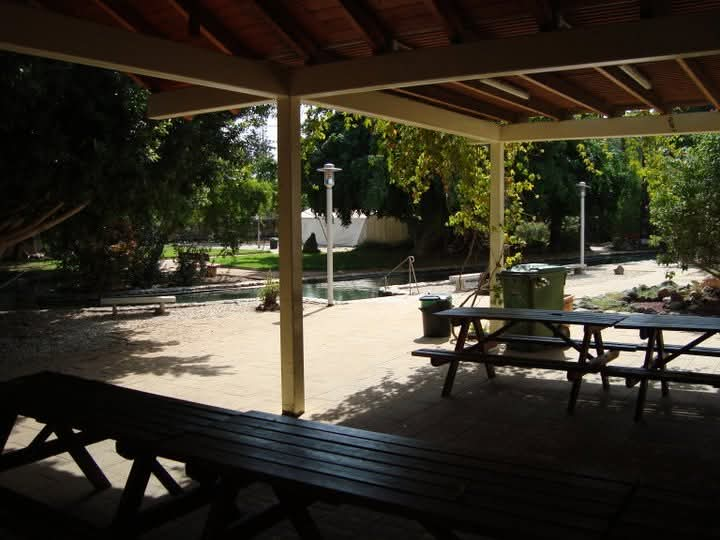 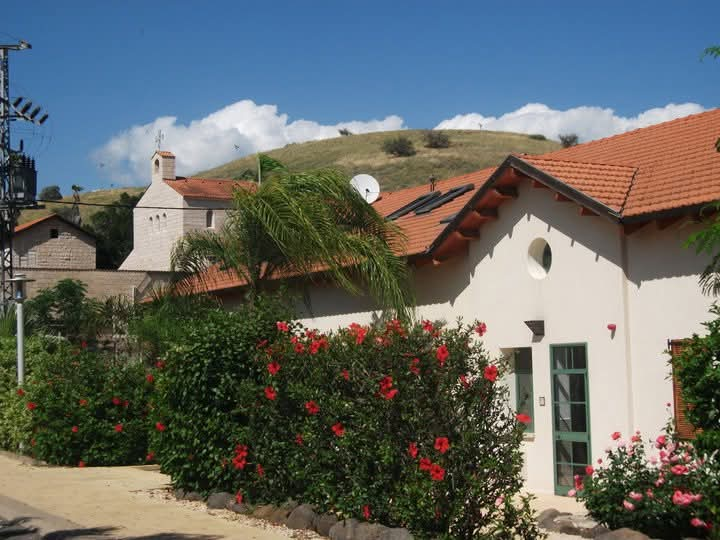 Beit Noah in Tabgha
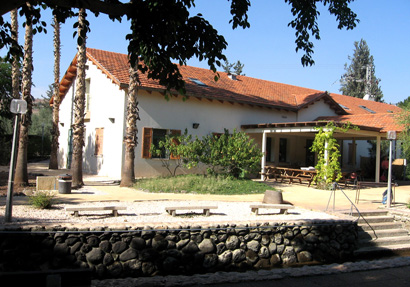 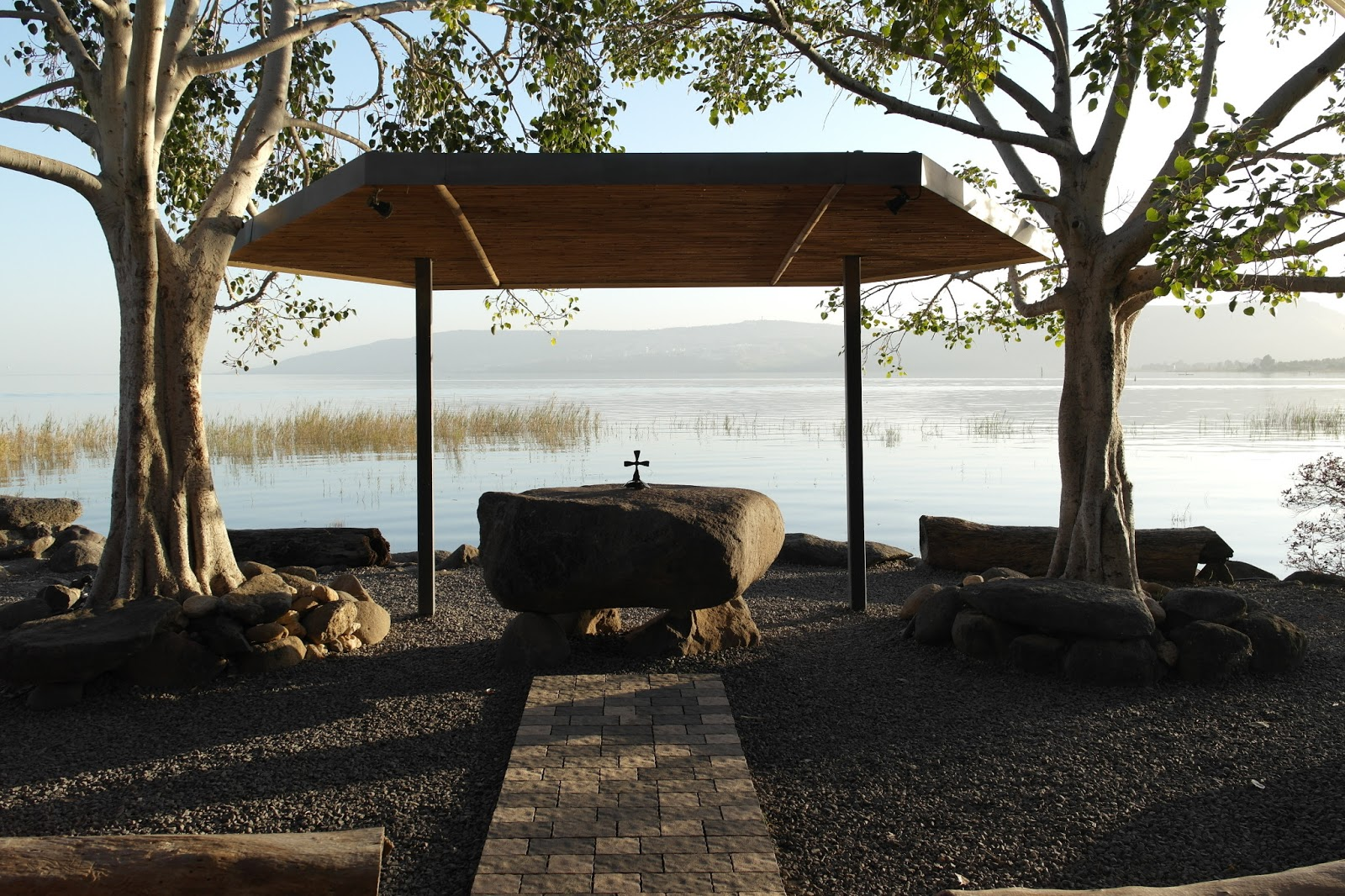 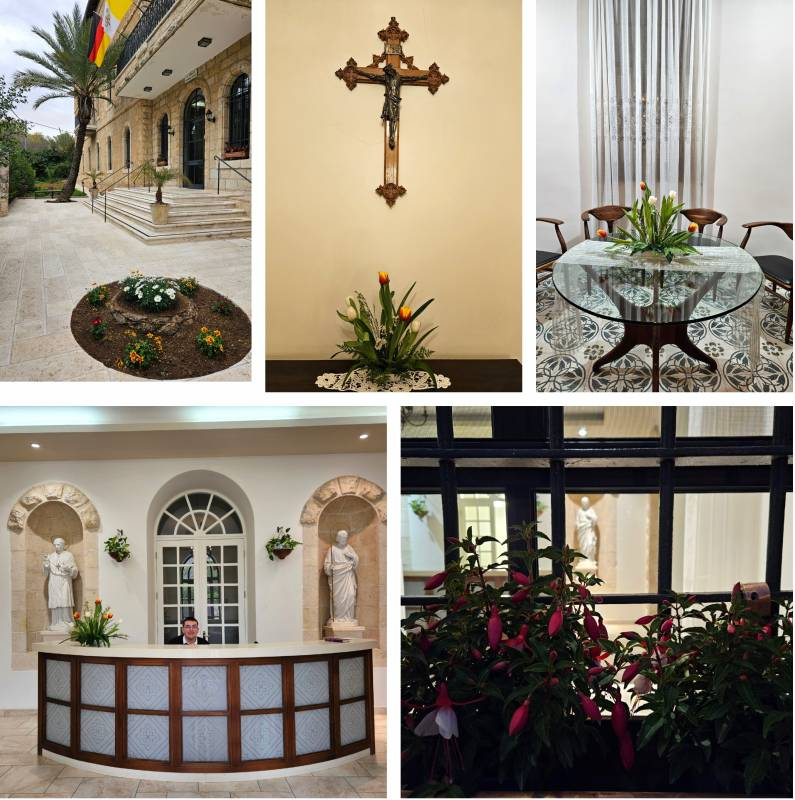 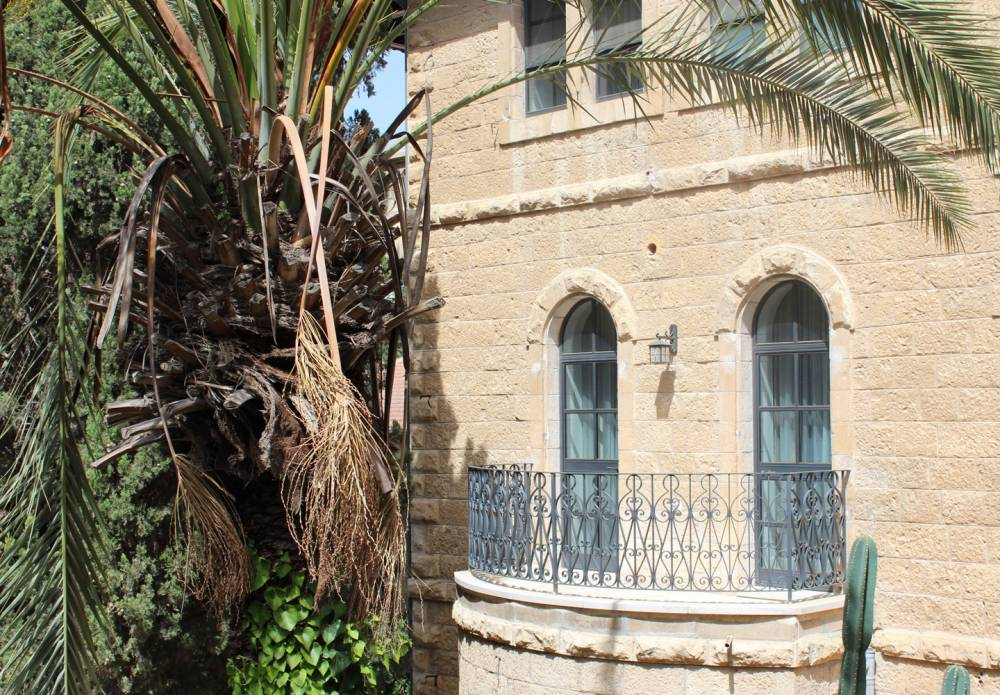 Das Deutsche Hospiz in Jerusalem
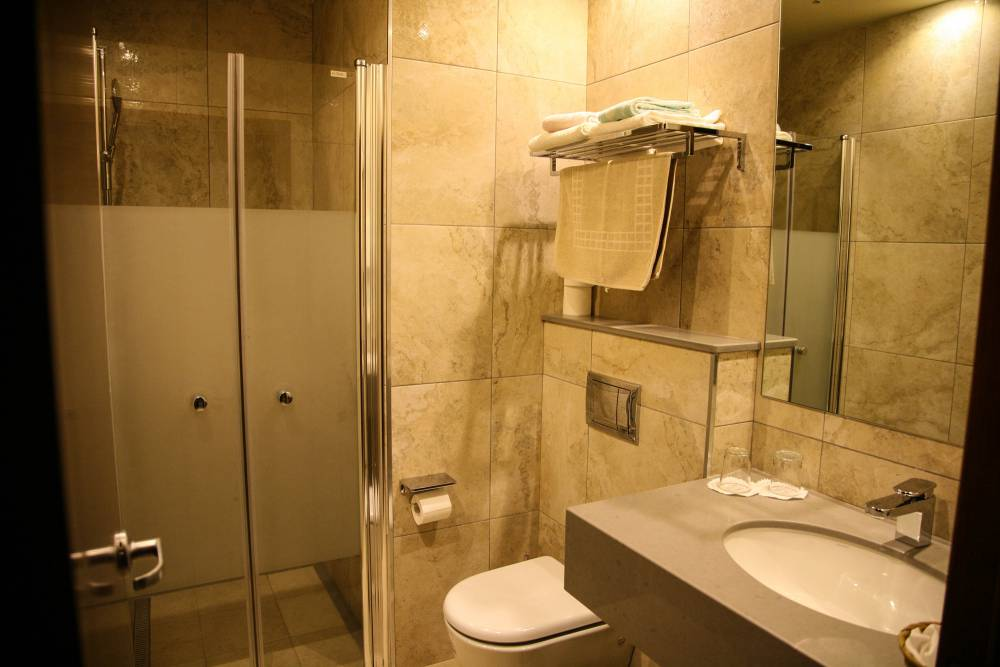 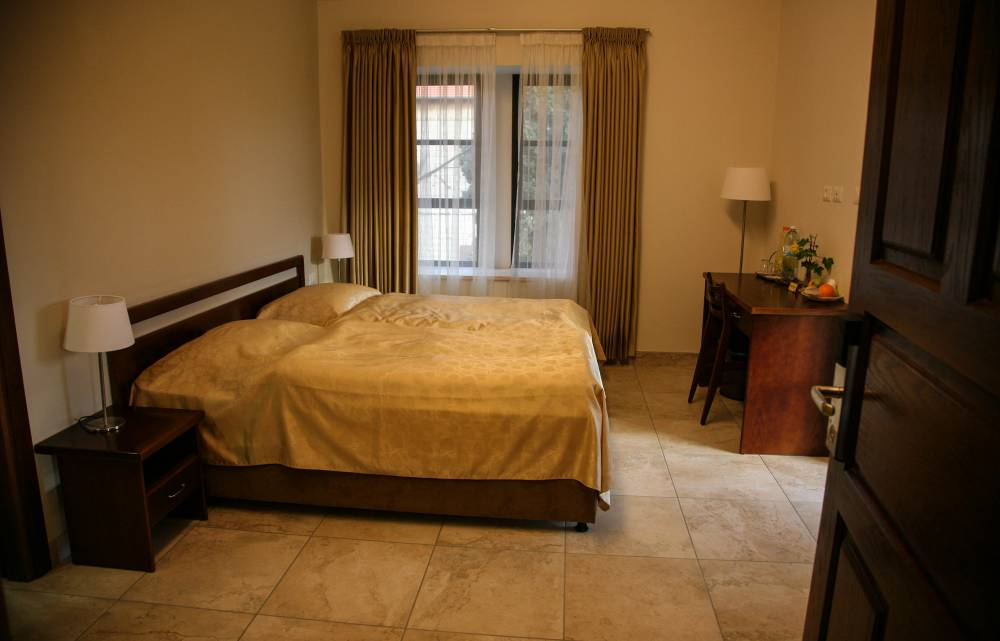 Sicherheit ist für uns an erster Stelle gesetzt!

Auswärtiges Amt
DVHL
Partner vor Ort
Sicherheit
Gesamtreisepreis: ca. 1.200€/ 1.300€
	Flüge
	Unterkünfte (Beit Noah in Tabgha/ St. Charles Jerusalem)
	 Verpflegung
	 Transport vor Ort (Reisebus)
	 Eintrittsgelder + Führungen
	 lizensierten Guide für Israel + Palästina

Versicherungen
Auslandskrankenversicherung
Reiserücktritt + Abbruch

Unterstützung über Bistum, Stiftungen, etc.

Gestaffelte Überweisung möglich
Finanzen
Zeit für Eure Fragen
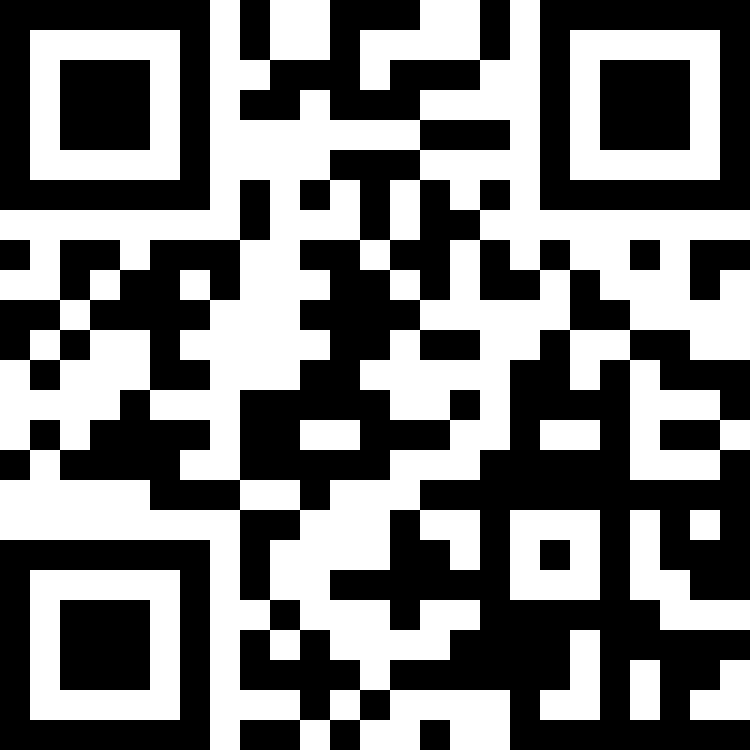 Wie geht’s weiter?
Anmeldeschluss ist der 31.08.2025
https://eveeno.com/517433341